Без труда не вытащишь рыбку из пруда
Инструкция при работе с иглой на ткани
1-Нить свободно проходит  сквозь иглу (нельзя зажимать)
2-Срез иглы идёт по ходу вперёд (при поворотах не забывайте повернуть иглу)
3-Иглу не отрывать от материала высоко (как бы скользить носком по материалу)
4-Чем больше ограничителей, тем меньше ворс и наоборот
Презентация кружковой работы «Ковровая вышивка» – школа №87 учитель технологии Новичкова А.А.
Основой кружковых занятий является  приобщение учащихся к одному из многих видов  художественного творчества (ручное ковроделие) через формирование и развитие у них определенных  интеллектуальных и практических умений, которые будут способствовать сознательному выбору профессии.      Научить учащихся ручному ковроделию – это значит приобщить их к ремеслу, которое издавна бытовало  на территории нашей Родины  и в наши дни продолжает развиваться.
Друзья
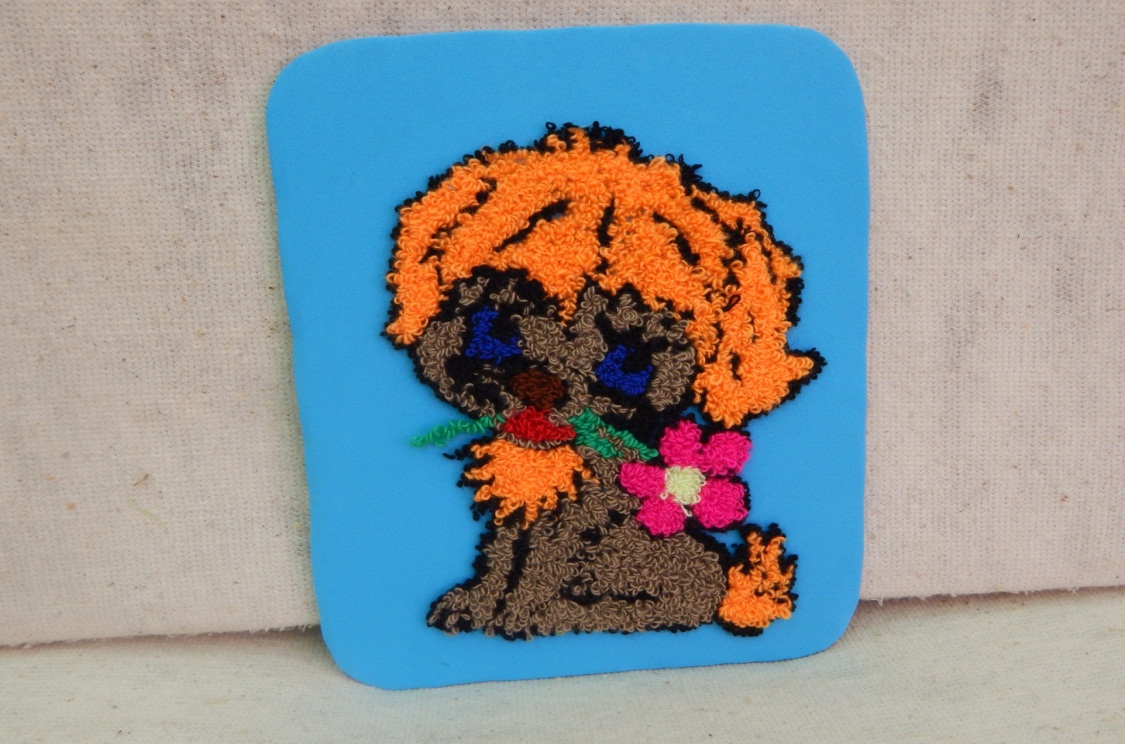 Ковровая вышивка
В процессе овладения этими знаниями и умениями у школьников вырабатывается образное мышление, эстетический вкус, внимательность, точность и аккуратность – качества необходимые при овладении любой профессией. 
    Кружковые занятия «Ковровая вышивка» формируют такие черты характера , как трудолюбие, настойчивость, усидчивость, умение планировать работу и доводить начатое дело до конца, развивает глазомер. Кружковые занятия формируют у учащихся навыки самоконтроля.
Ковровая вышивка
При изготовлении изделия учащиеся учатся планировать свою работу, то есть устанавливать последовательность выполнения действий. Учатся пользоваться инструментами и приспособлениями в определённом порядке. При чём учащиеся знакомятся с системой требований технологического процесса, а затем вырабатывают навыки в процессе своей деятельности  при выполнении работы:  учатся собирать и сопоставлять варианты действий, отбирать наиболее рациональные варианты своей деятельности, находить наиболее простые решения заданий. В результате учащиеся учатся творчески подходить к выполнению простых и сложных заданий.  Учатся вносить корректировку в процессе своей деятельности.  При этом развивается творчество, которое влияет на качество выполняемой работы.
Ковровая вышивка
Умения планировать свои действия предупреждают от ошибок и способствуют более четкому и быстрому выполнению задания. Работы учащихся становятся более аккуратными,  что сказывается на качестве готовых изделий.
                             
                                   Цели кружковы занятий:
1 - освоить технологию ковровой вышивки
2 - Изготовить панно и гобелены высокого качества
Задачи кружковых занятий:
1 -развитие творческой инициативы
2 -развитие самостоятельности  при выполнении творческих заданий
3 -формирование понятия необходимости  изготовления  своими руками инструментов и приспособлений  для кружковых занятий
Ковровая вышивка
Формы, методы и средства разнообразны:  беседы, наблюдения, заметки из журналов, выставки, презентации,  практическая работа.  Всё это позволит сделать занятия интересными и увлекательными. Содержания кружковых занятий  выстраиваются по принципу межпредметных  связей: рисование, черчение, геометрия, биология, анатомия и физиология человека, технология. Принцип межпредметных связей оказывает влияние на повышение  качества  кружковой работы.
Набережные Челны. Бульвар энтузиастов, Тюбетейка
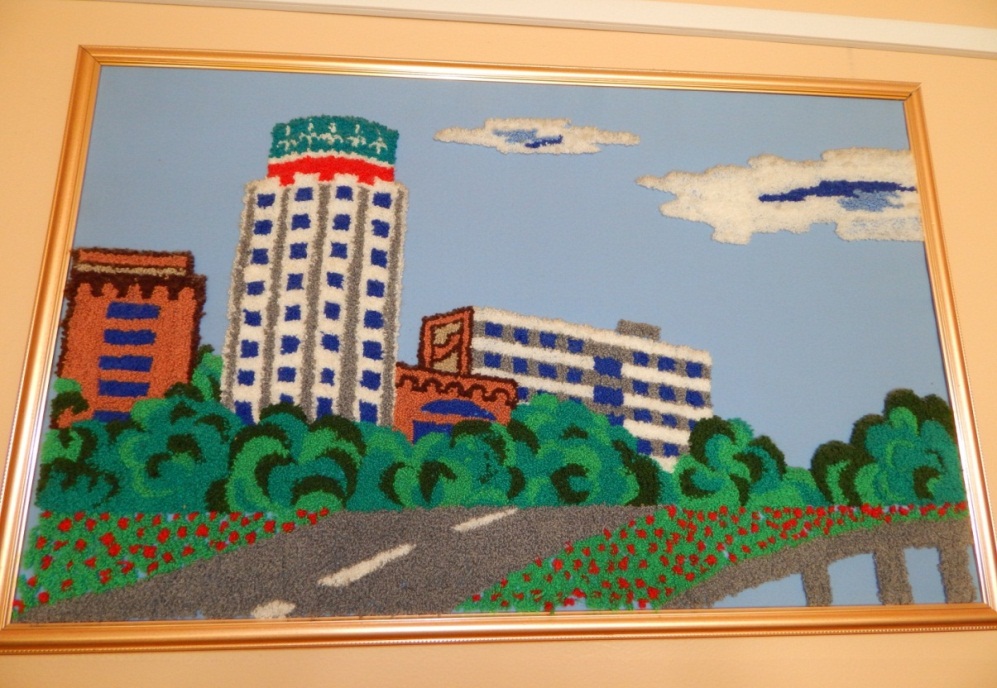 Башня Сююмбике. Разбег мустангов
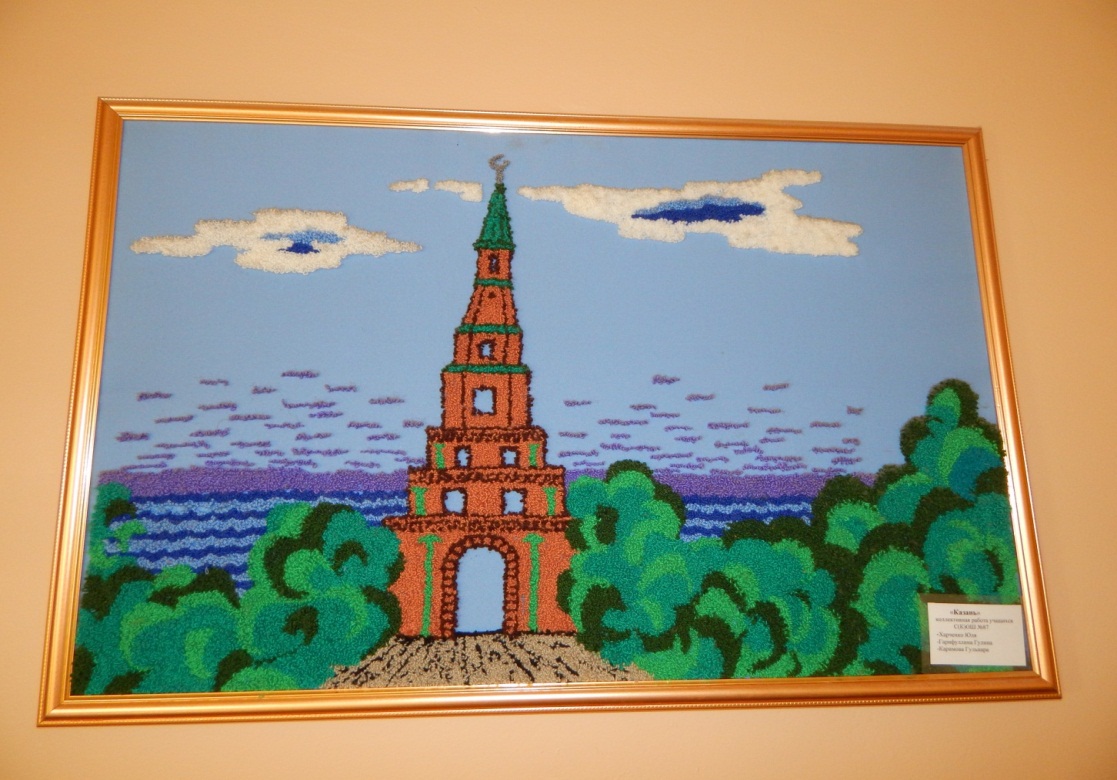 Буратино – отличник. Ранняя весна
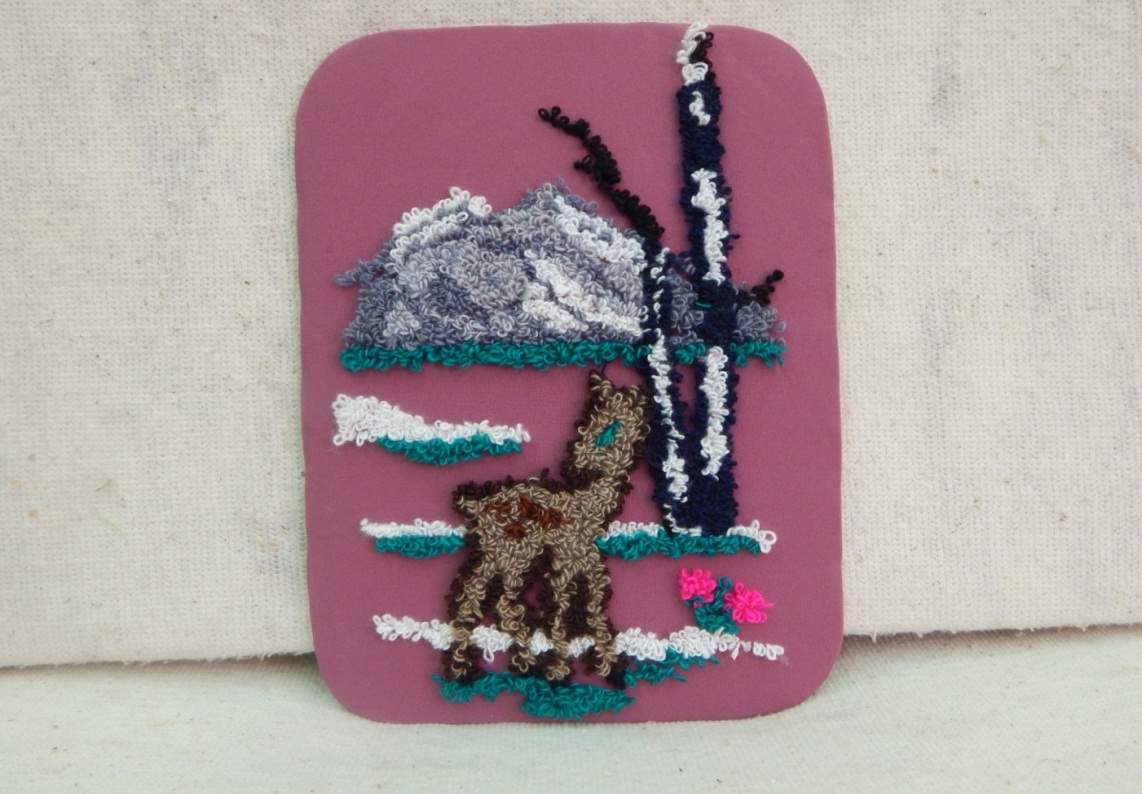 Кабинет истории. Флаг и Герб Татарстана
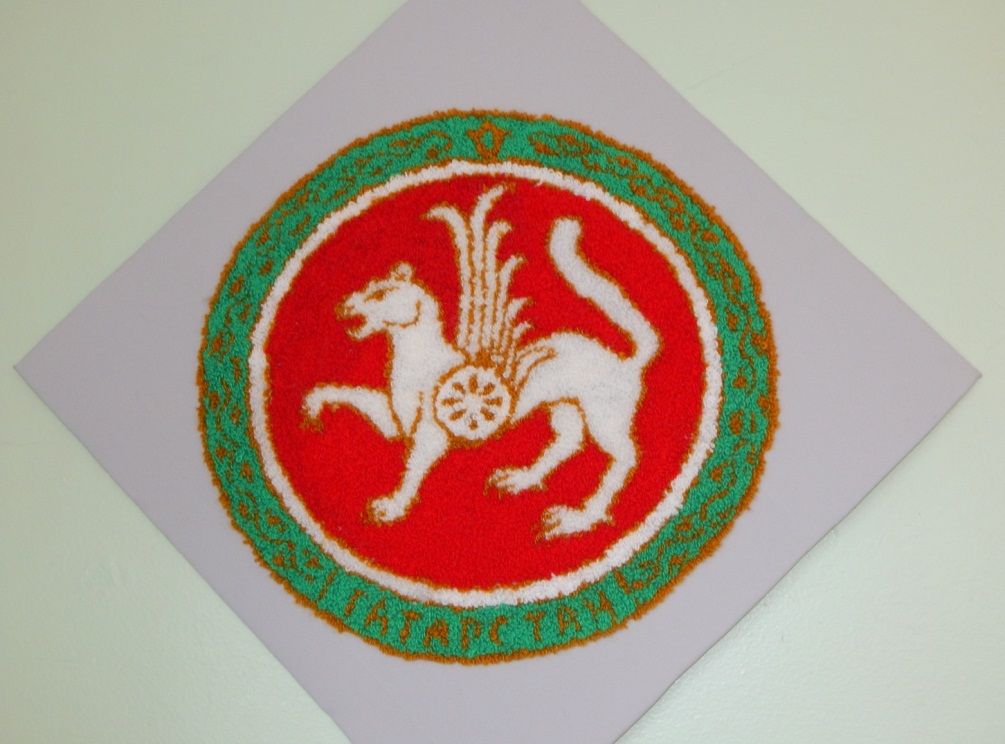